The Outsiders
6 Word Memoirs
TheGang
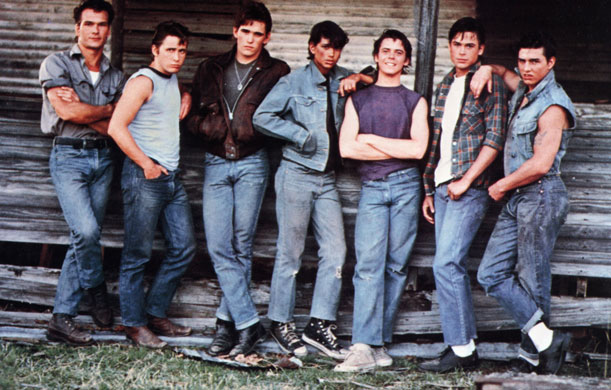 Shouldn’t be labeled by our misfortunes.
We are who we are, greasers.
Never walk alone, it’s too risky.
Gang
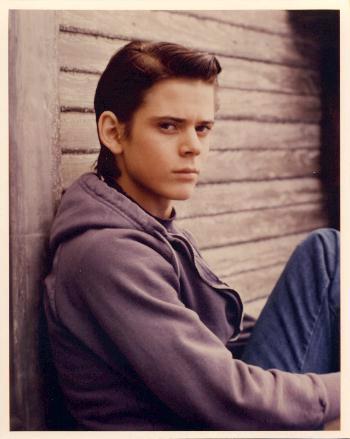 Ponyboy
You know who I am; not.
You know who I am; not.
Academics, sports, hair grease. That’s all.
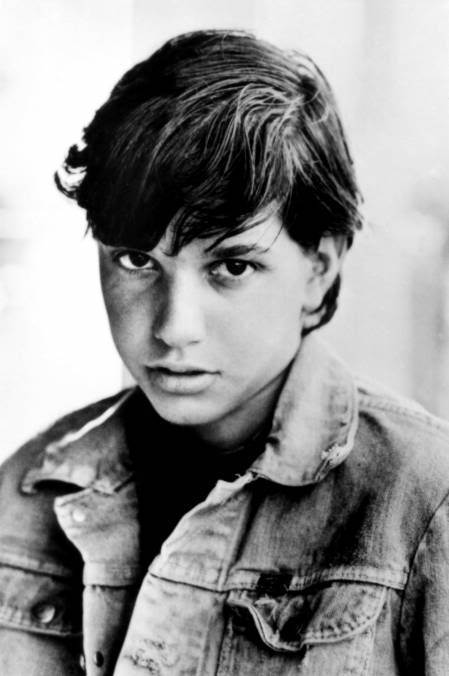 Johnny
Back flips, sudden tricks, he’s dead.
Juvenile Delinquents – Secret name for heroes.
“Sweet Baby Jesus! I killed him!”
Dally
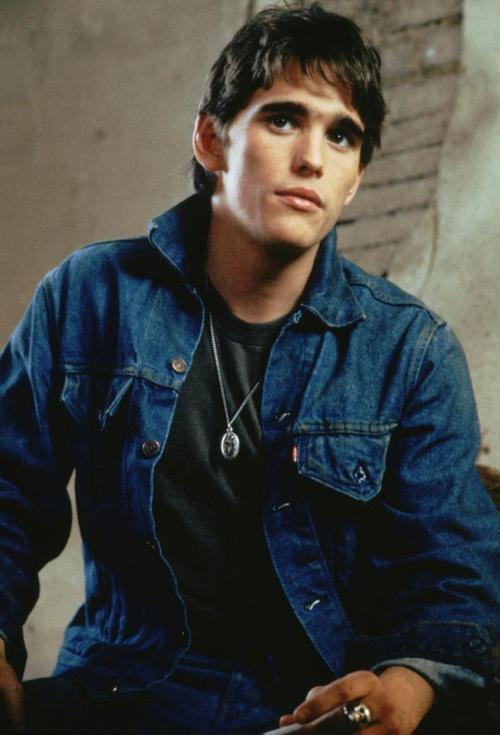 Danger. His middle name was danger.
His eyes were like broken ice.
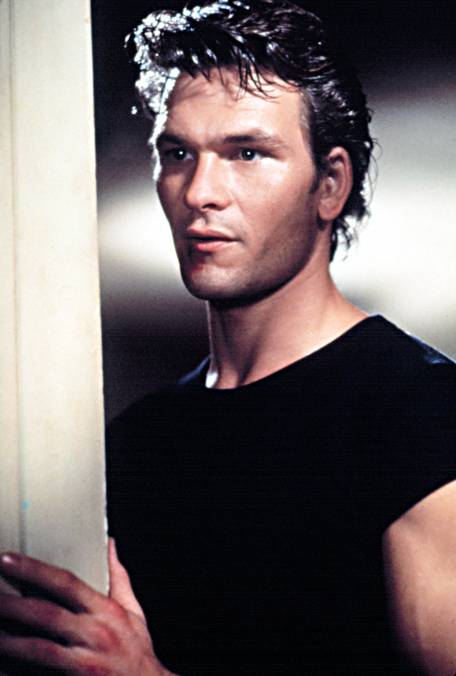 Darry
Tough as nails, soft like cashmere.
“I do love him,” tough love </3
Worked hard – never had a break.
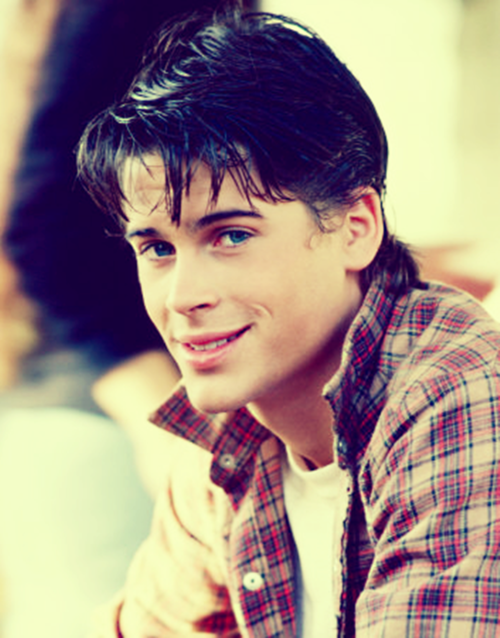 Sodapop
The happy ones, hold back most.
Carefree, reckless eyes, torn a part heart.
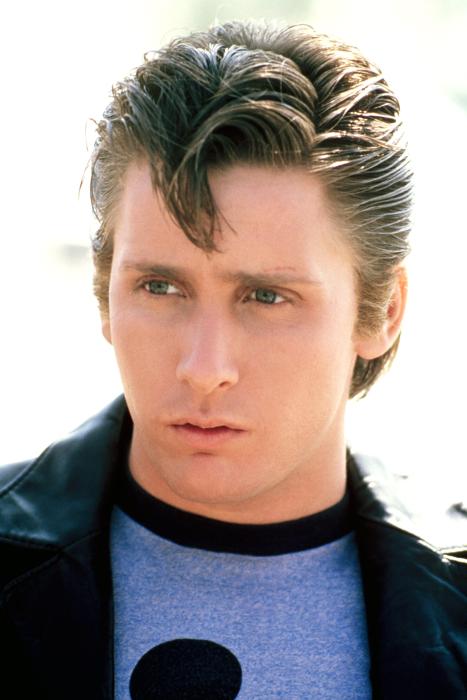 Two-Bit
“I’m happy go lucky, you dig?
Note to self – Watch Mickey Mouse
Cherry
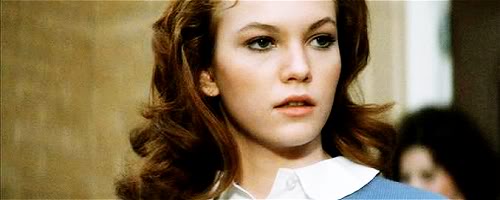 It only takes one to change.
It’s hell all over, don’t judge.
Bob
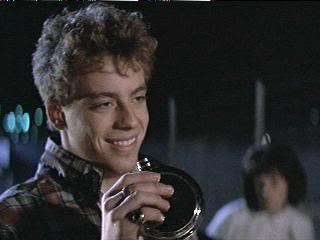 He’s dead – I kid you not.
Drunk every night, only wants discipline.
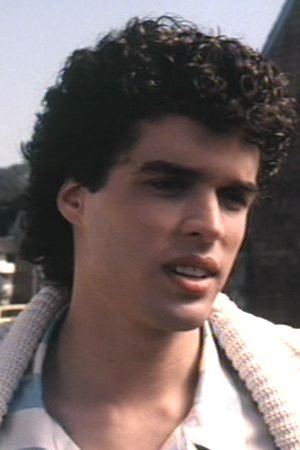 Randy
Too scared to change, but cares.
Rumble, no rumble, nothing will change.
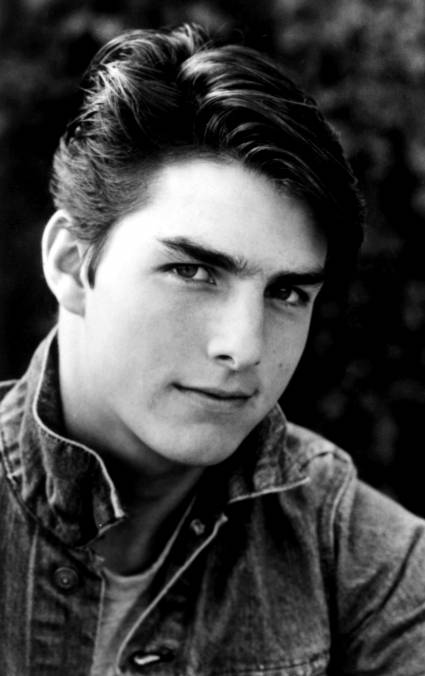 Steve
“Would he just stay home once?”
I should’ve gotten a bigger part.
(Tom Cruise)
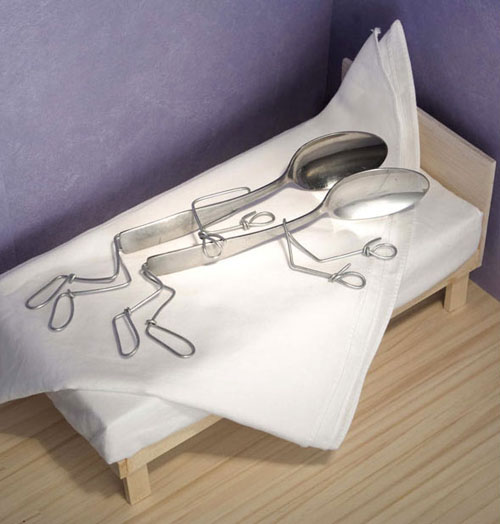 Spooning
Spooning: Pony, Soda, two brothers connecting.